Поздравляем  Афанасьеву Дарину ученицу 10 «Б» класса с победами за 2 последних месяца!
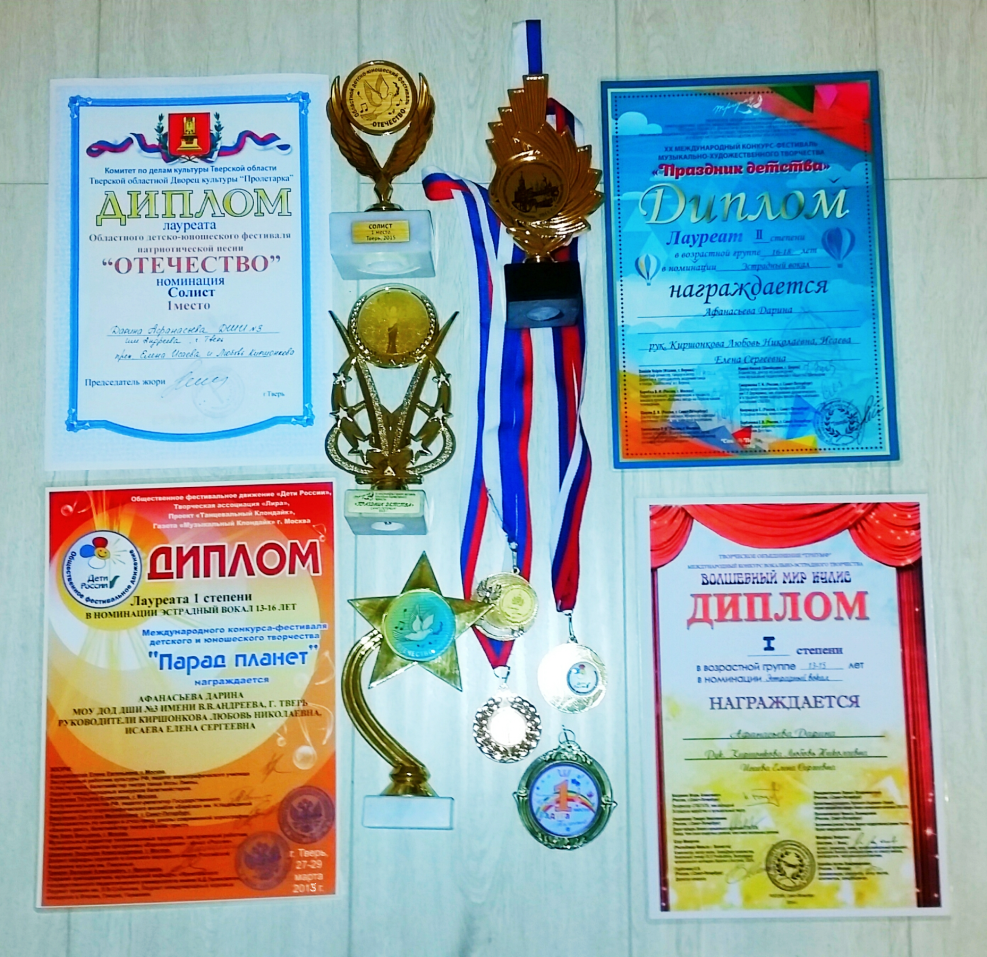 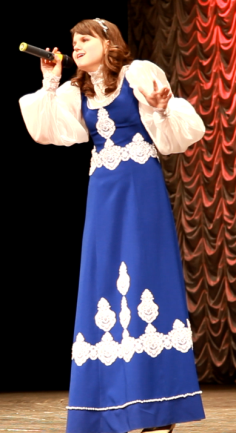 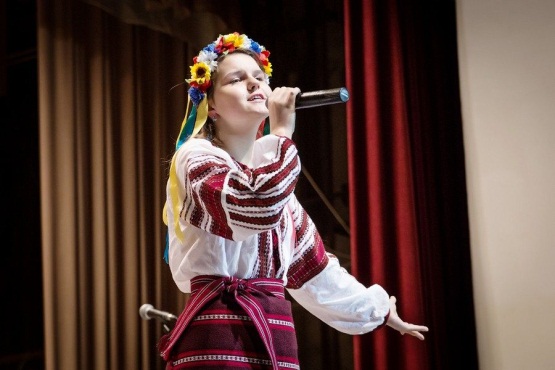 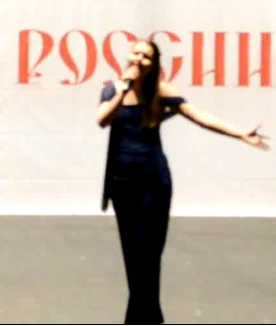 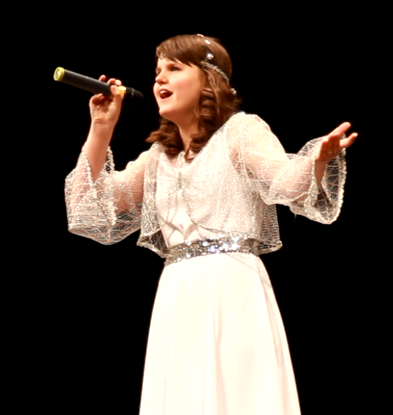